Experiments
GLCb1008 Introduction to Methodology of Social Sciences
Aim of this lecture
Logic of experiments

Experimental designs

Strengths and weaknesses of experiments

Practical issues
Testing theories
Limits of observational studies

We cannot save and load reality

Ask a political party to go back in time and do a different campaign

Experiments help us to overcome this impossible scenario
Experiment - basics
Main role:
To estimate effect of independent variable on dependent variable 
Almost perfect control for effects of all other variables

The researcher manipulates with the independent variable

Participants are split into at least two groups:
Each group obtains a different treatment (or no treatment at all)

The analysis compares results for each group to estimate the effect of IV

Many modifications
A simple two group design
Experimental group
(Group 1)
Control group
(Group 2)
Article about corruption
(treatment)
Waiting in a room
(no treatment)
Questionnaire:
Trust in politics (0-10)
A three group design
Experimental group 1
(Group 1)
Experimental group 2
(Group 2)
Control group
(Group 3)
Article about large corruption
(treatment)
Waiting in a room
(no treatment)
Article about tiny corruption
(treatment)
Questionnaire:
Trust in politics (0-10)
Groups
Theoretically unlimited number of groups

Beware of too complicated designs (especially if you have less experience)

Costs of more groups (each groups needs participants)

Control group is not a necessary feature

Control group may receive a meaningless treatment (article about weather)
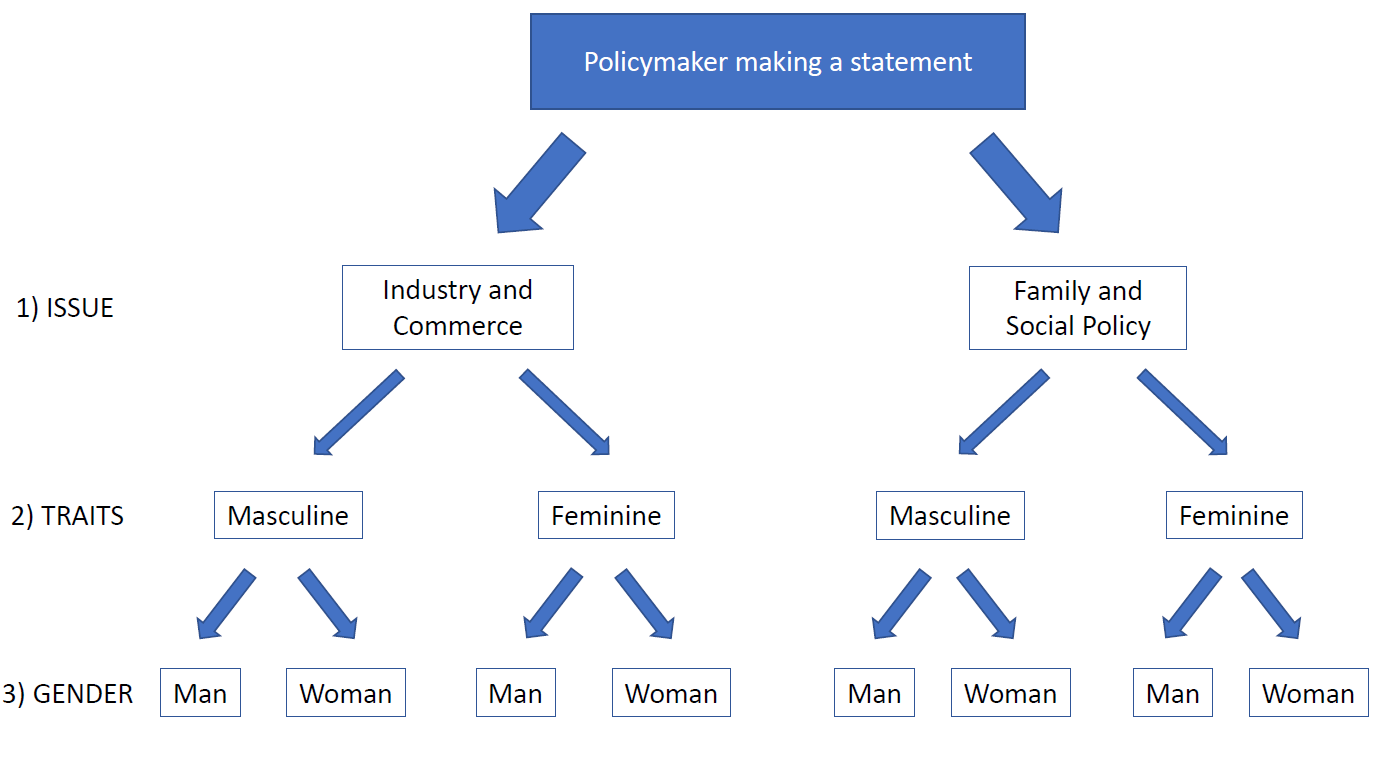 How to divide participants into groups?
Does corruption decrease trust in elected representatives?

Laboratory experiment, 2 groups 
Group 1: Article with corruption of a political official
Group 2: Article with daily duties of a political official

Sample of 100 people

How to divide the sample into groups?
100 people
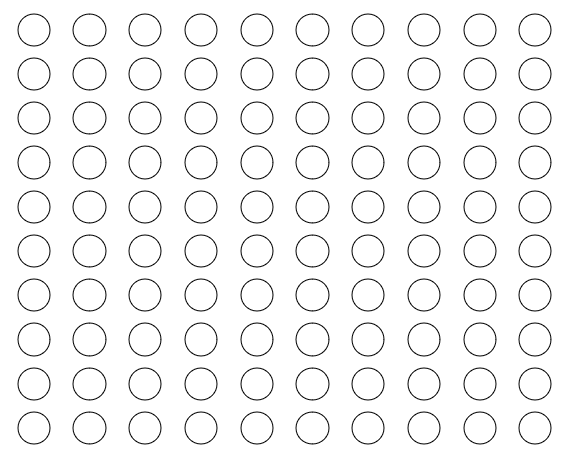 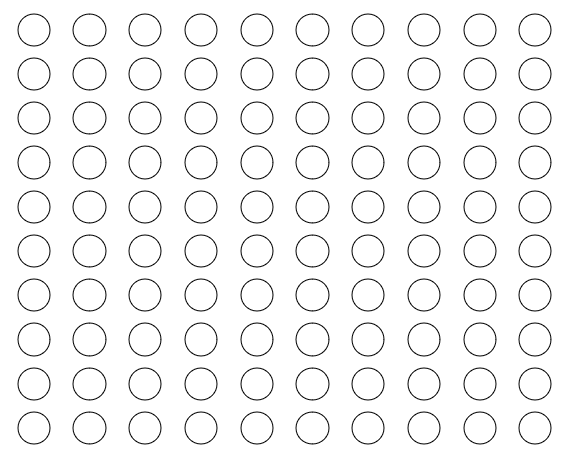 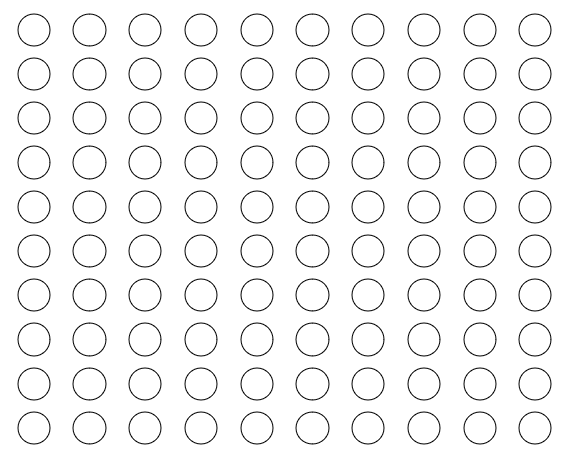 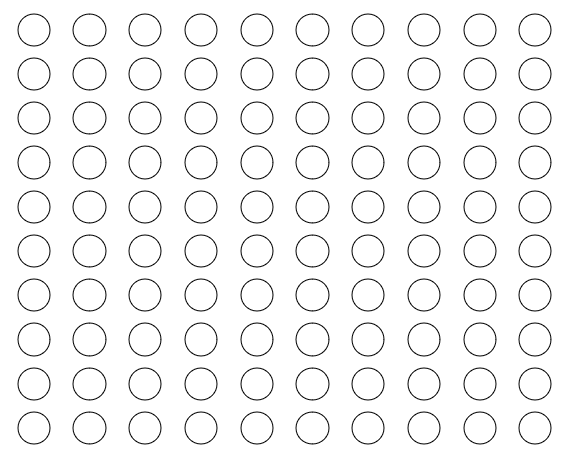 50 men (blue dots), 50 women (white dots)
Wrong Solution
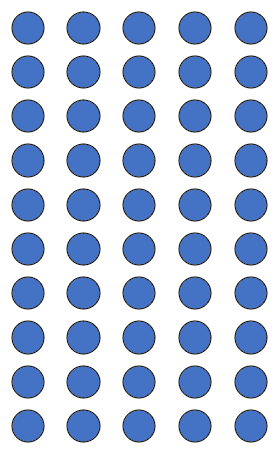 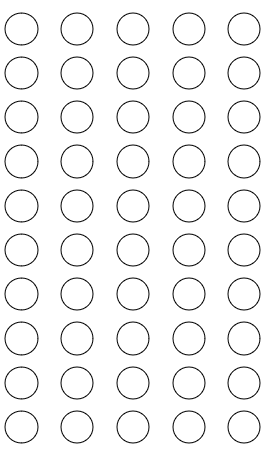 Experimental group:		                    Control group:
      50 M, 0 W			                       0 M, 50 W
Post experimental questionnaire
On a scale from 0 to 10 how do you trust the political official?

Experimental group (50 M, 0 W):
Result: 4.2

Control group (0 M, 50 W):
Result 6.7

The result – reading an article on corruption lowers trust to political officials by 2.5 points
Post experimental questionnaire
On a scale from 0 to 10 how do you trust the political official?

Experimental group (50 M, 0 W):
Result: 4.2

Control group (0 M, 50 W):
Result 6.7

The result – reading an article on corruption lowers trust to political officials by 2.5 points
What if the article has no effect but 
men simply have lower trust in politicians?
Correct Solution
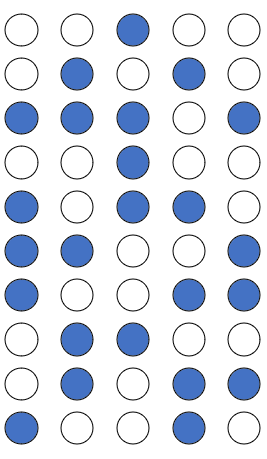 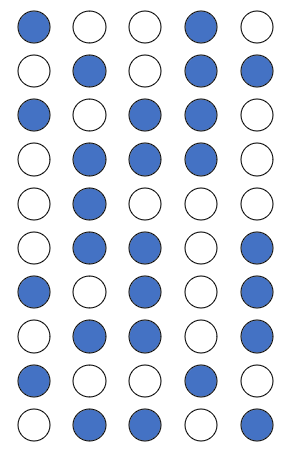 Experimental group:		                    Control group:
      26 M, 24 W			         24 M, 26 W
Correct Solution
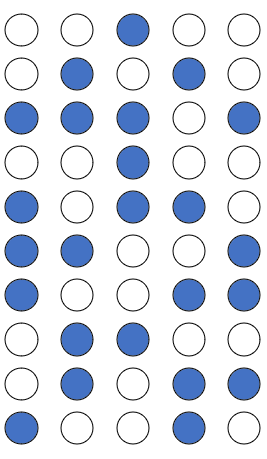 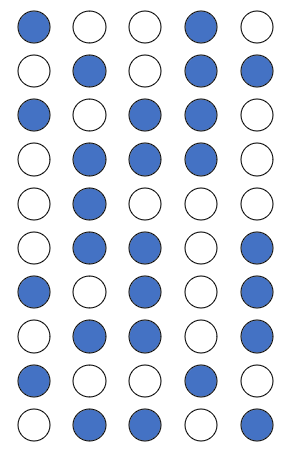 All differences (that can affect the results, e.g., age, income, education) are eliminated. 
The only difference between the groups is our treatment (the article). 
If the article has an effect, we will see it in different scores of groups and vice versa.
Experimental group:		                    Control group:
      26 M, 24 W			         24 M, 26 W
Random assignment vs. random sampling
Never confuse these two concepts

Random sampling:
Procedure of selection of participants
Typically a random choice (not always from the whole population, but only from students, locals etc.)

Random assignment:
Procedure of assignment of participants into groups
Random assignment is a critical feature that defines experiments
Types of experiments
Based on conditions:
Lab (laboratory)
Field
Survey

Do not take the names literally:
Lab does not mean you need a laboratory, but controlled conditions
Field experiments do not (usually) take place at fields
Survey experiments can be held in laboratories

Conditions (and not the place) decide
Lab Experiment
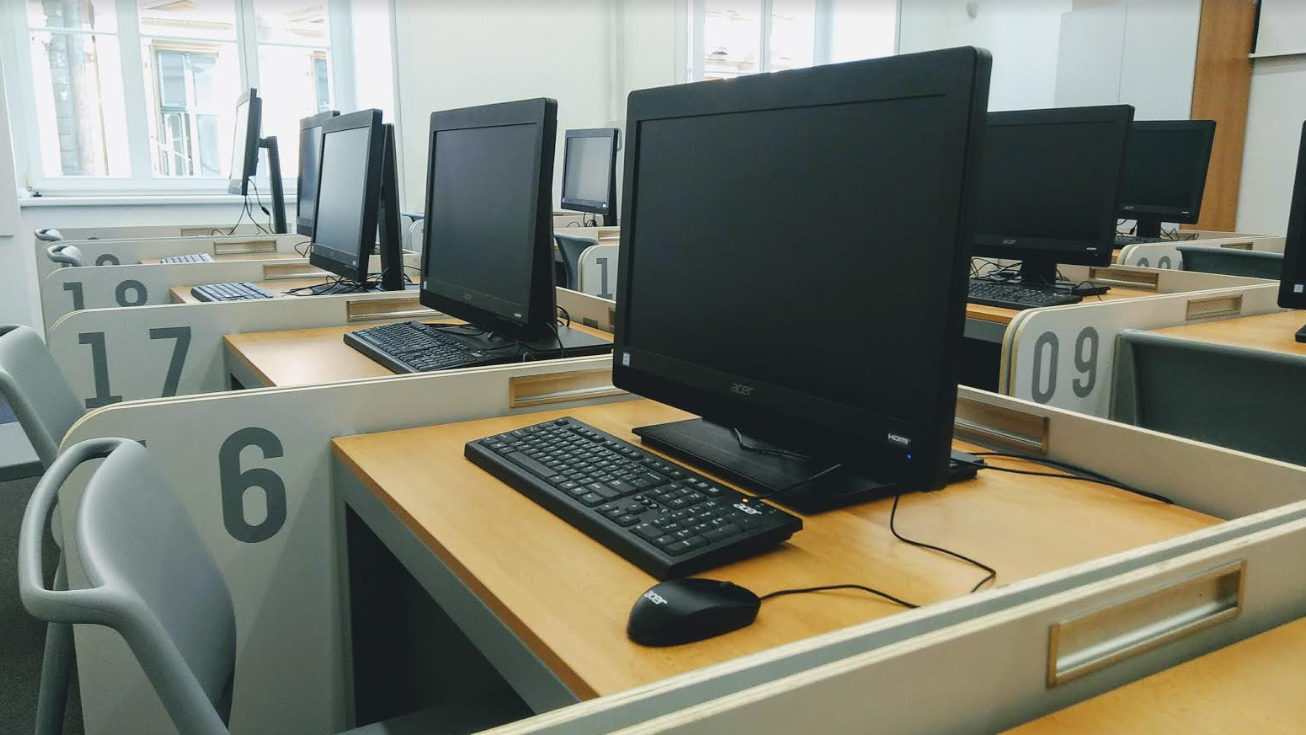 Field experiment
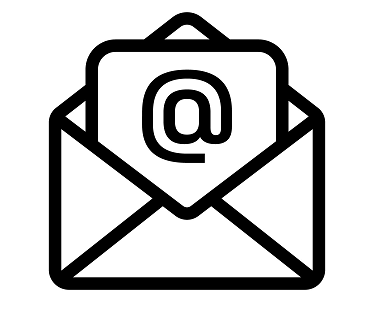 Institution 1 (short email)
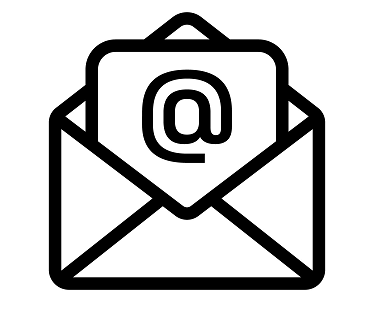 Institution 2 (short email)
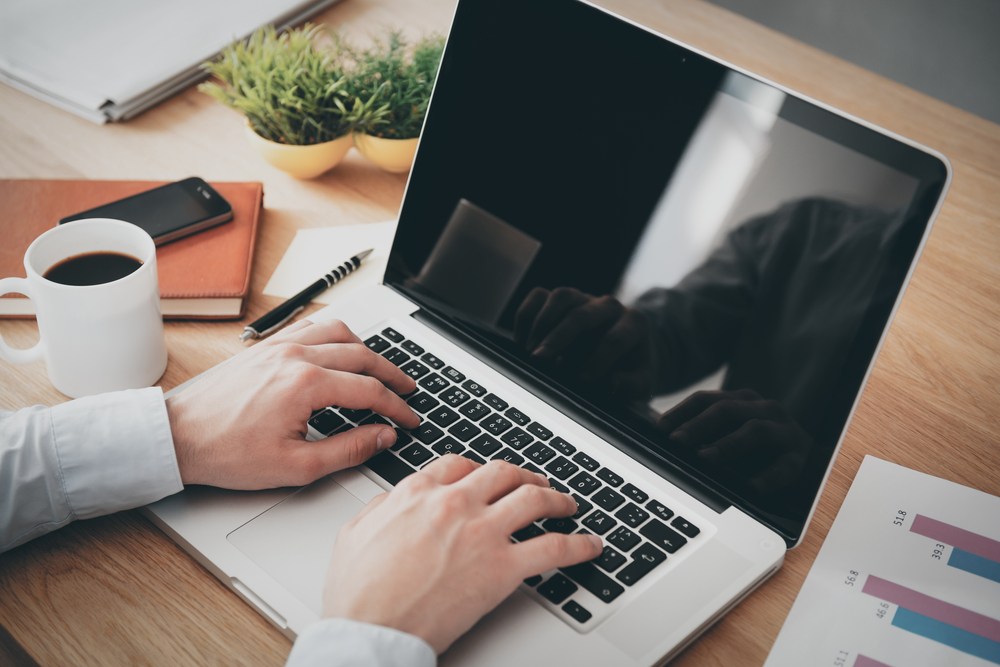 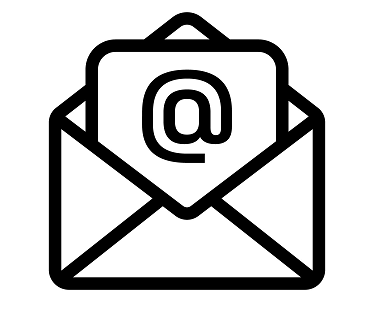 Institution 3 (long email)
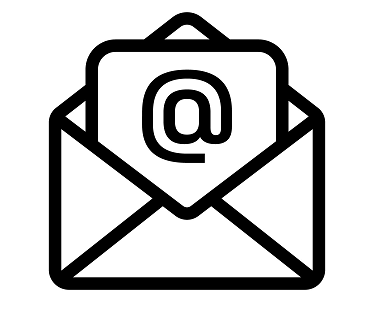 Institution 4 (long email)
Natural experiments
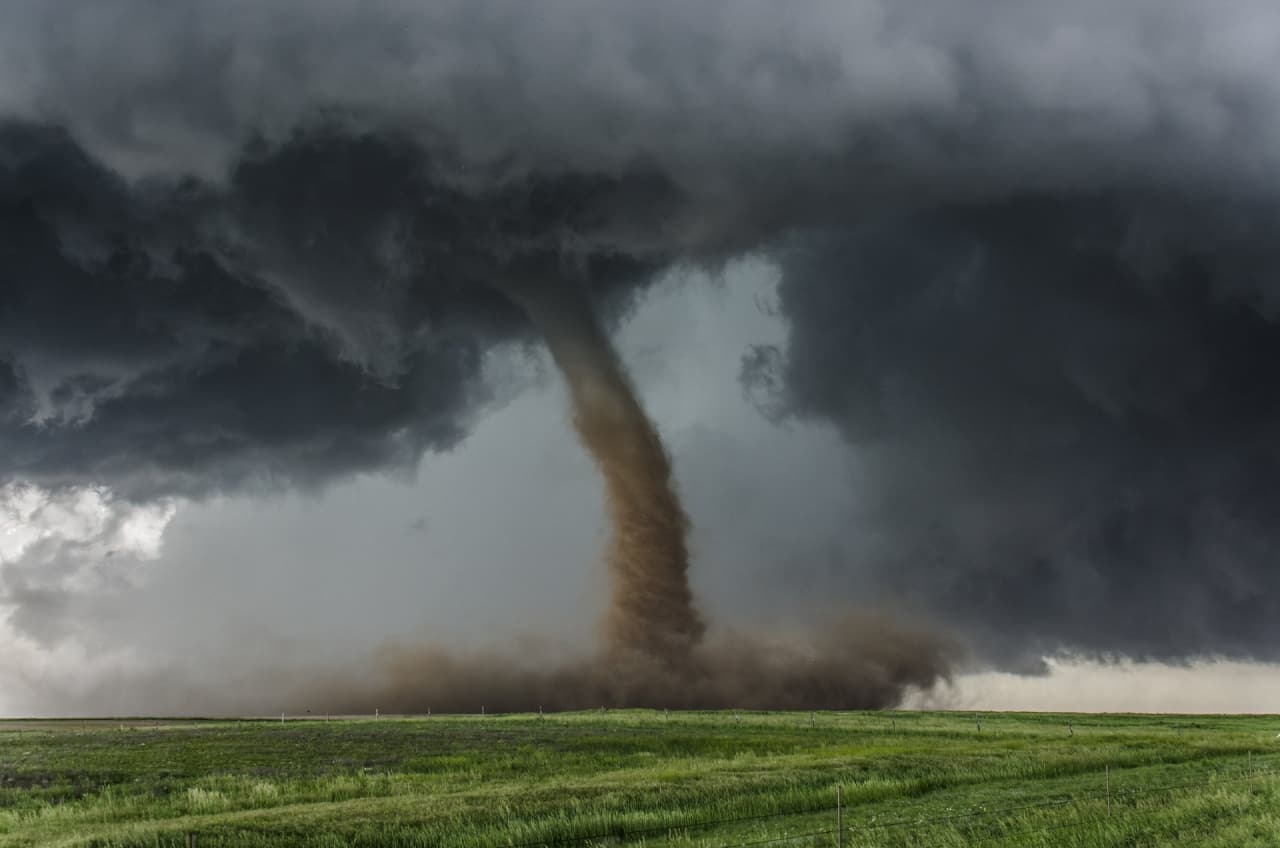 Experiments occur naturally:
Randomly assigned people who get basic income
Towns selected for high-speed Internet
Natural disaster that affects a part of a country

Researchers do not provide a treatment, they “only” collect the data

Assignment to groups is either random or it should be close to random
Transparency at the Local Level
Topic: Reactive provision of information by local governments

Effect of Freedom of Information (FOI) requests on responsiveness of local governments compared to less formal requests

Experimental study on 2,926 municipalities in Slovakia

Requests on information about local elections
Preparation of Experiment
Random assignment of municipalities into three groups

All municipalities obtained an information request

Control group – baseline version
Exp group 1 – baseline + moral paragraph
Exp group 2 – baseline + FOI paragraph

All requests sent via e-mail on Monday
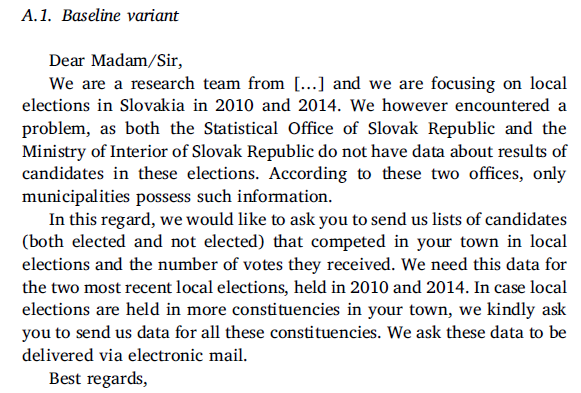 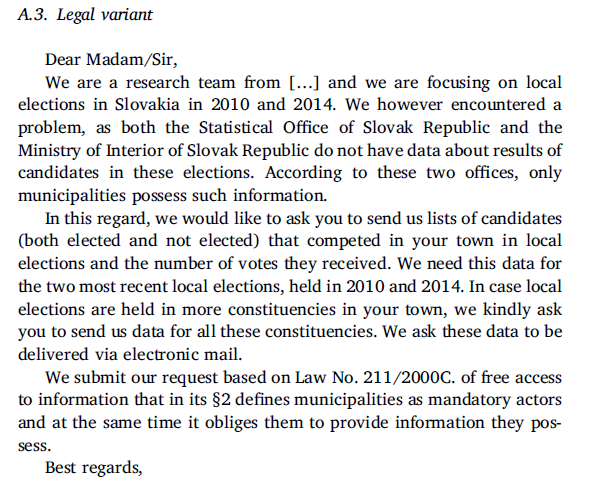 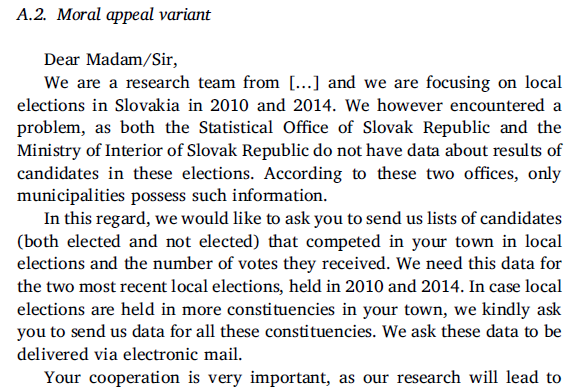 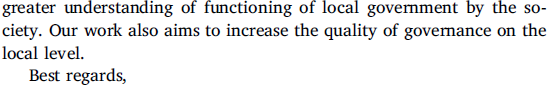 Results
Validity
Internal:
Conviction that the findings are the result of experimental treatment
Main threats – noncompliance and attrition
How to support

External:
Ability to generalize the results beyond the group of participants
Experiments often conducted on student samples
Hawthorne effect – reaction to being observed
What to do – replications, different ways of measurement, better samples (population experiments)
Ethics
Experiments are often confronted with ethical challenges

Risk to current and later experiments

Solution:
Good organization, ethical boards
Natural experiments
Experiment
Strengths:
Effective isolation of other variables
Reliability, internal validity

Weaknesses:
External validity (vs. experiments based on population sample)
Not always applicable in social sciences
Not all independent variables are subject of manipulation (age, values)
Need of replication